Vitajte na školení AKOI
Právne minimum manažéra v kultúre
7.5.2021
JUDr. Andrea Derfényiová, RSc.
Vyštudovala právo na Univerzite Pavla Jozefa Šafárika v Košiciach
V profesionálnej oblasti sa venovala najmä územnému rozvoju, príprave a realizácii výstavby technickej infraštruktúry a záväzkovým vzťahom v tejto oblasti
V súčasnosti pôsobí na Magistráte hlavného mesta SR Bratislavy na Oddelení implementácie externého financovania, kde ako projektový manažér zabezpečuje implementáciu zverených projektov
Lektor
Právne minimum manažéra v kultúre
OBSAH: 

Základné právne normy 
kde ich hľadať?
ako sa v nich vyznať?
Právne vzťahy v oblasti kultúry a ich účastníci
Pripravujeme kultúrne podujatie - čo nás čaká a na čo nesmieme zabudnúť
Základné právne normyKde ich hľadať a ako sa v nich vyznať?

Podľa § 3 zákona č. 189/2015 Z. z. o kultúrno-osvetovej činnosti:
Zriaďovateľom alebo zakladateľom kultúrno-osvetového zariadenia môže byť:

ústredný orgán štátnej správy
samosprávny kraj
obec.

Podľa rozsahu územnej pôsobnosti je tak kultúrno-osvetové zariadenie zriadené alebo založené s celoslovenskou pôsobnosťou, regionálnou pôsobnosťou alebo s krajskou pôsobnosťou na území samosprávneho kraja alebo s pôsobnosťou na území obce.
Ústredným orgánom štátnej správy na úseku kultúrno-osvetovej činnosti 

koordinovať a usmerňovať organizácie po odbornej a metodickej stránke ich činnosti.
Ministerstvo kultúry SR
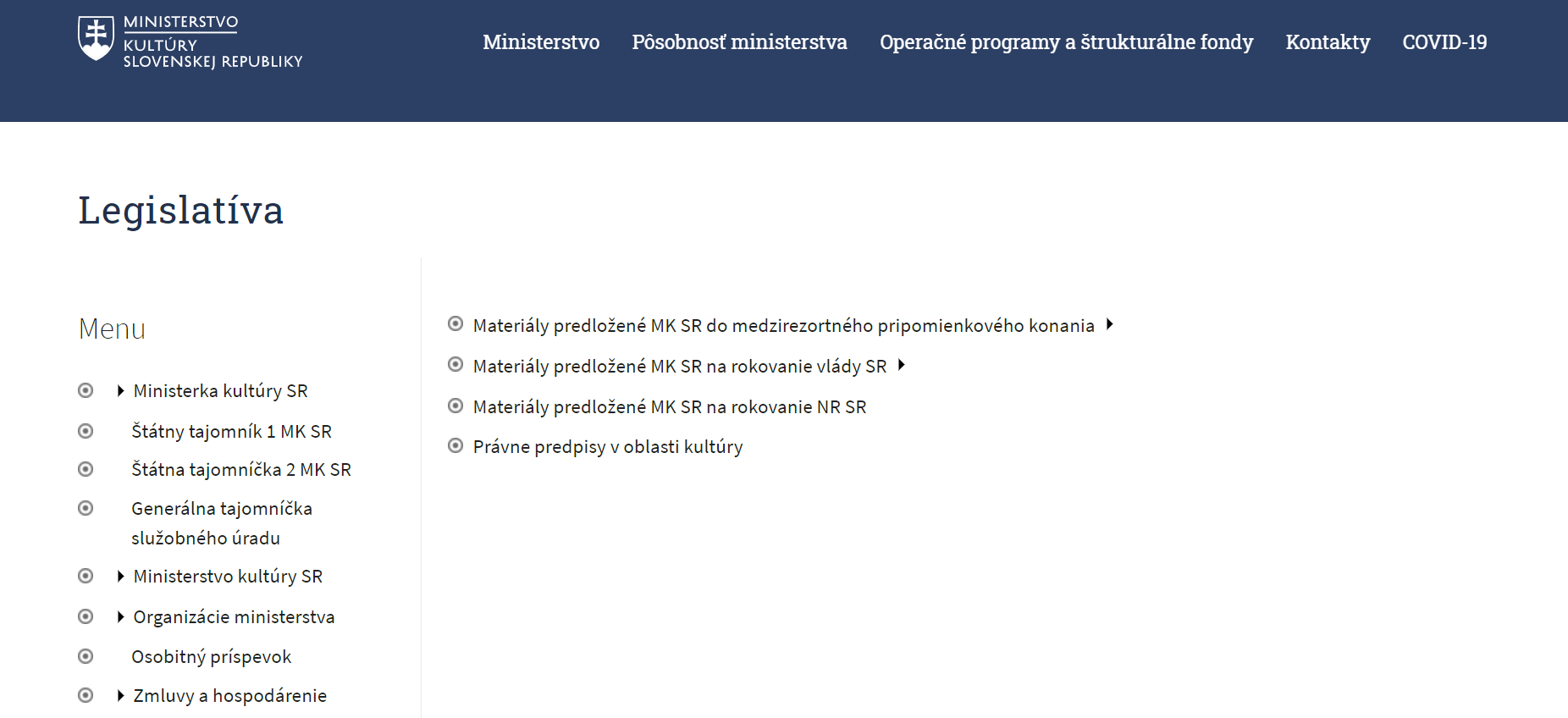 nezastupiteľnú úlohu vo vytváraní priestoru a podmienok pre kultúrnu činnosť a v zabezpečení prístupu občanov ku kultúre

má detailne poznať potreby svojich kultúrnych organizácií a podieľať sa na ich zabezpečení,
Územná samospráva
Vyhľadávanie
Vyhľadávanie
Zákon č. 96/1991 Zb.Slovenskej národnej rady o verejných kultúrnych podujatiach
§ 5 
Usporiadateľ zodpovedá za utvorenie vhodných podmienok na uskutočnenie podujatia, za zachovanie poriadku počas jeho priebehu, za dodržiavanie príslušných autorskoprávnych, daňových, zdravotno-hygienických, požiarnych, bezpečnostných a iných právnych predpisov a za umožnenie výkonu dozoru na to oprávneným orgánom.
Napr.: 
zákon SNR č. 1/1955 Zb. SNR o štátnej ochrane prírody, zákon č. 35/1965 Zb. o literárnych, vedeckých a umeleckých dielach (autorský zákon) v znení zákona č. 89/1990 Zb. (úplné znenie vyhlásené pod č. 247/1990 Zb.), zákon č. 36/1965 Zb. o dani z príjmov z literárnej a umeleckej činnosti v znení zákona č. 180/1968 Zb., zákon č. 20/1966 Zb. o starostlivosti o zdravie ľudu, vyhláška Slovenského úradu bezpečnosti práce a Slovenského banského úradu č. 111/1975 Zb. o evidencii a registrácii pracovných úrazov a o hlásení prevádzkových nehôd (havárií) a porúch technických zariadení v znení vyhlášky č. 483/1990 Zb., vyhláška Ministerstva zdravotníctva SSR č. 14/1977 Zb. o ochrane zdravia pred nepriaznivými účinkami hluku a vibrácií, zákon SNR č. 126/1985 Zb. o požiarnej ochrane v znení zákona SNR č. 525/1990 Zb., zákon SNR č. 46/1989 Zb. o ochrane pred alkoholizmom a inými toxikomániami, vyhláška Ministerstva zdravotníctva a sociálnych vecí SSR č. 190/1989 Zb., ktorou sa vykonáva zákon Slovenskej národnej rady č. 46/1989 Zb. o ochrane pred alkoholizmom a inými toxikomániami.
COVID – 19 a zákon č. 96/1991 Zb. o verejných kultúrnych podujatiach
Prechodné ustanovenia počas trvania mimoriadnej situácie, núdzového stavu alebo výnimočného stavu vyhláseného v súvislosti s ochorením COVID-19
§ 8a Stanovuje podmienky, kedy usporiadateľ
nie je v omeškaní s plnením záväzkov zo zmlúv, ktorými zabezpečoval usporiadateľ uskutočnenie podujatia,
nie je povinný uspokojiť nárok na zmluvnú pokutu alebo inú sankciu dohodnutú ako zabezpečenie záväzku, ktorý usporiadateľ nemohol plniť z dôvodu neuskutočnenia podujatia,
je z dôvodu nemožnosti plnenia oprávnený odstúpiť od zmluvy, ktorou usporiadateľ zabezpečoval uskutočnenie podujatia, ak sa zmluvné strany nedohodnú inak.

§8b upravuje podmienky, kedy môže 
predĺžiť platnosť vstupenky, pokiaľ sa podujatie uskutoční v náhradnom termíne do 31. decembra 2021,
ponúknuť poukážku v hodnote ceny vstupenky s možnosťou výberu iného podujatia usporiadateľa alebo inej osoby spolupracujúcej s usporiadateľom s platnosťou najmenej do 31. decembra 2021, alebo
vrátiť cenu vstupenky do 13 mesiacov od neuskutočnenia podujatia, ak účastník podujatia odmietol predĺženie podľa písmena a), neprijal ponuku podľa písmena b) alebo si uplatnil u usporiadateľa nárok na vrátenie ceny vstupenky v lehote dohodnutej s usporiadateľom, ktorá nesmie byť kratšia ako jeden mesiac od neuskutočnenia podujatia.
Zákaz podujatia 

v súvislosti s ochorením COVID-19 sa rozumie aj obmedzenie podujatia v súvislosti s ochorením COVID-19, najmä obmedzenie počtu účastníkov podujatia alebo iné preventívne opatrenia sťažujúce uskutočnenie podujatia; ustanovenia § 8a až 8d sa vzťahujú aj na prípady, v ktorých sa podujatie neuskutočnilo, pretože bolo zrušené usporiadateľom podujatia z preventívnych dôvodov.
Zákon č. 189/2015 Z. z. o kultúrno-osvetovej činnosti
Organizácia verejného kultúrneho podujatia
Všeobecná úprava usporadúvania verejných kultúrnych podujatí je obsiahnutá v Zákone Slovenskej národnej rady o verejných kultúrnych podujatiach č. 96/1991 Zb. Za verejné kultúrne podujatia (ďalej len „podujatie“) sa podľa tohto zákona rozumejú verejnosti prístupné:
a) divadelné, filmové a iné audiovizuálne predstavenia,
b) koncerty, hudobné a tanečné produkcie,	
c) výstavy diel výtvarných umení, diel úžitkového umenia a prác ľudovej výtvarnej tvorivosti,
d) festivaly a prehliadky v oblasti kultúry a umenia,
e) tanečné zábavy a iné akcie v oblasti spoločenskej zábavy.
Zákon č. 189/2015 Z. z. o kultúrno-osvetovej činnosti
Pre usporiadateľov týchto podujatí zákon ustanovuje ohlasovaciu povinnosť v lehote najmenej sedem dní pred konaním (v odôvodnenom prípade možno oznámenie prijať aj v kratšej lehote). Ohlasovacia povinnosť sa plní voči obci, resp. obciam, v ktorých územnom obvode má byť podujatie usporiadané. Zákon usporiadateľovi taktiež ukladá povinnosť vytvoriť vhodné podmienky na uskutočnenie podujatia, za zachovanie poriadku počas jeho priebehu, za dodržiavanie príslušných autorskoprávnych, daňových, zdravotno-hygienických, požiarnych, bezpečnostných a iných právnych predpisov a za umožnenie výkonu dozoru na to oprávneným orgánom. 

Súčasťou verejnej správy na úseku kultúry je tiež rozhodovanie o právnych pomeroch subjektov, ktoré vyvíjajú aktivity v tejto oblasti, čo zahŕňa aj kontrolnú a dozornú činnosť nad zachovávaním príslušných právnych predpisov. Pre organizáciu vykonávajúcu činnosť v oblasti kultúry je potrebné  dbať aj na dodržiavanie noriem, ktoré súvisia s jej činnosťou. Napríklad:
Zákon č. 211/2000 Z. z. o slobode informácií (tzv. infozákon)
Zabezpečenie slobodného prístupu k informáciám 
zákon určuje podmienky, postup a rozsah slobodného prístupu k informáciám  

§ 2 osoby, ktoré sú povinné sprístupňovať informácie, a to najmä:
štátne orgány, obce, vyššie územné celky, právnické osoby zriadené zákonom a právnické osoby zriadené štátnym orgánom, vyšším územným celkom alebo obcou podľa osobitného zákona, právnické osoby založené povinnými osobami.
Táto povinnosť môže byť tiež ustanovená právnickej alebo fyzickej osobe aj na základe osobitného zákona.

Zákon upravuje v § 5a a § 5b povinné zverejňovanie:
§ 5a „povinne zverejňované zmluvy“ 
§ 5b zverejňovanie informácií o „objednávkach tovarov, služieb a prác a faktúrach za tovary, služby a práce“.
Zákon č. 18/2018 Z. z. o ochrane osobných údajov
Ochrana osobných údajov /GDPR
Na úrovni Slovenskej republiky ochranu osobných údajov fyzických osôb upravuje:
Zákon č. 18/2018 Z. z. o ochrane osobných údajov
Vyhláška Úradu na ochranu osobných údajov SR č. 158/2018 Z. z. o postupe pri posudzovaní vplyvu na ochranu osobných údajov, 
Nariadenie Európskeho parlamentu a Rady EÚ 2016/679 z 27. apríla 2016 o ochrane fyzických osôb pri spracúvaní osobných údajov a o voľnom pohybe takýchto údajov, ktorým sa ruší smernica 95/46/ES (všeobecné nariadenie o ochrane údajov) .

Na preukázanie a zabezpečenie toho, že spracúvanie osobných údajov sa vykonáva v súlade so zákonom, je nevyhnutné prijať vhodné technické a organizačné opatrenia s ohľadom na povahu, rozsah a účel spracúvania osobných údajov a na riziká pre práva fyzickej osoby.
Zákon č. 18/2018 Z. z. o ochrane osobných údajov
Ochrana osobných údajov /GDPR
čl. 13 a 14 nariadenia § 19 a 20 zákona č. 18/2018 Z. z : Osoba, ktorá spracúva osobné údaje - prevádzkovateľ  spracúva osobné údaje fyzických osôb — jednotlivcov (dotknutých osôb), ktoré získava buď 
priamo od nich alebo 
nepriamo od iných subjektov. 

	V prípade priameho získavania osobných údajov má prevádzkovateľ povinnosť informovať dotknutú osobu o spracúvaní jej osobných údajov najneskôr pri samotnom získavaní (preukázateľne, primeraným spôsobom, jednoducho, zrozumiteľne), a to najmä o právnom základe spracúvania osobných údajov, zásadách ochrany osobných údajov a právach dotknutých osôb.
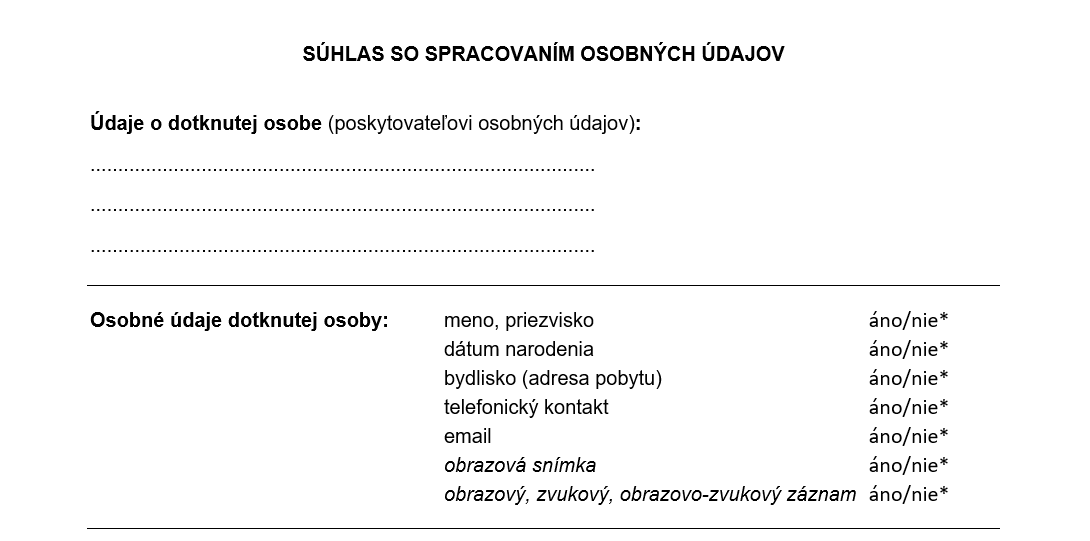 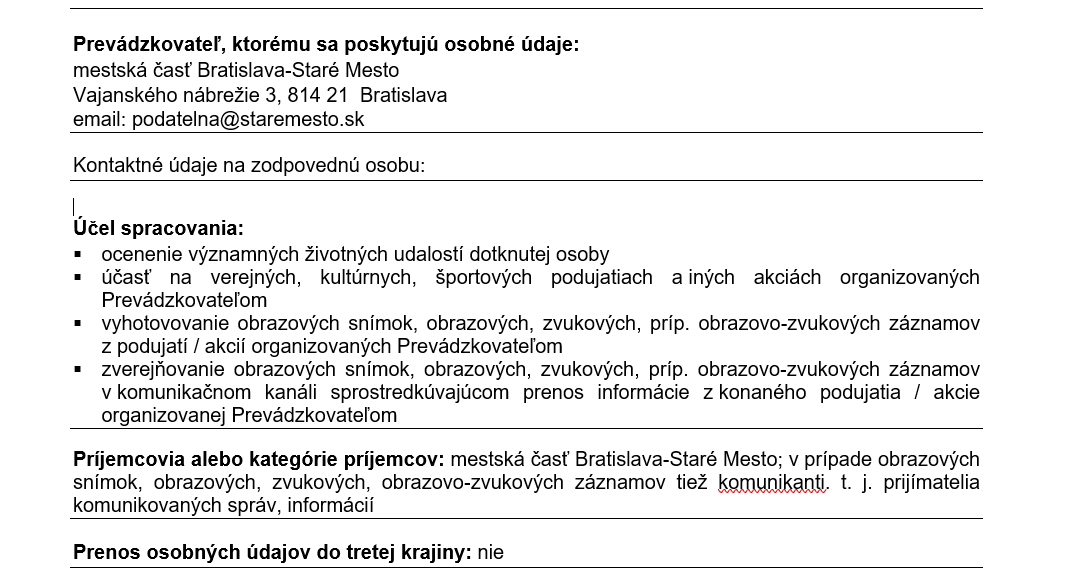 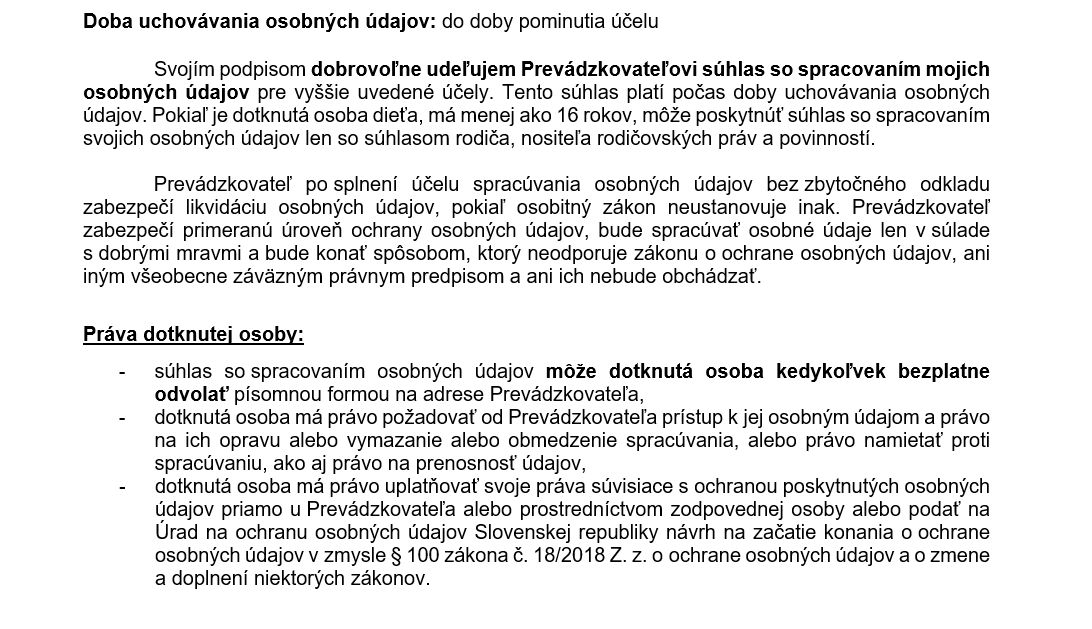 Zákon č. 18/2018 Z. z. o ochrane osobných údajov
Dotknuté osoby
ktorých osobné údaje sú zvyčajne spracúvané v rámci plnenia úloh, sú (v závislosti od konkrétnej spracovateľskej operácie), najmä:
zamestnanci,
fyzické osoby v súčinnosti s organizáciou, pri kontaktovaní v súvislosti s plnením jej úloh,
účastníci verejného obstarávania,
sťažovateľ,
fyzické osoby, s ktorými organizácia uzatvára zmluvu,
zamestnanci dodávateľov tovaru a služieb,
fyzické osoby pohybujúce sa v monitorovanom priestore organizácie,
účastníci výletov a podujatí, ktoré organizácia organizuje,
kandidáti na voľnú / obsadzovanú pozíciu a podobne.
Ďalšie právne predpisy
Verejné obstarávanie -právna úprava v zákone č. 343/2015 Z. z. Zákon o verejnom obstarávaní a o zmene a doplnení niektorých zákonov.
Príloha č.1:

Administratívne sociálne, vzdelávacie, zdravotnícke a kultúrne služby:
Verejná správa, obrana, sociálne zabezpečenie a s tým spojené služby;
Vzdelávacie a školiace (výcvikové) služby;
Organizovanie výstav, veľtrhov a kongresov, 
Organizovanie seminárov,
Služby na organizovanie podujatí,
Služby na organizovanie kultúrnych podujatí,
Služby na organizovanie festivalov, Služby na organizovanie večierkov, Služby na organizovanie módnych prehliadok, Služby na organizovanie veľtrhov a výstav.
Ďalšie predpisy
Etický kódex 
vydávajú organizácie za účelom sumarizácie základných zásad a pravidiel práce, vystupovania a správania sa zamestnancov organizácie, ktoré sú povinní rešpektovať a preberajú osobnú zodpovednosť za ich dodržiavanie v rámci pracovných povinností, pracovného času i mimo neho. Sú v ňom deklarované najvyššie etické ciele konkrétnej spoločnosti alebo inštitúcie. Obvykle je etický kódex zverejnený nielen v rôznych vnútorných dokumentoch, ale aj v marketingových materiáloch inštitúcie (vrátane internetových stránok), ktoré sú prístupné všetkým klientom i širokému podnikateľskému a spoločenskému prostrediu.
Ochrana práv duševného vlastníctva 
právna úprava v zákone č. 185/2015 Z. z. Autorský zákon
Právne vzťahy v oblasti kultúry a ich účastníci
V oblasti kultúry sa utvára celý rad vzťahov, ktoré nie sú upravené normami správneho práva a tiež nie sú predmetom a obsahom verejnej správy. Ide napríklad o 

občianskoprávne vzťahy, 
finančnoprávne vzťahy, 
pracovnoprávne vzťahy a pod. 

Kultúrno-osvetová činnosť v sebe zahŕňa množstvo rôznorodých aktivít - poskytovanie metodického poradenstva, podporu záujmovej umeleckej činnosti a neprofesionálnej umeleckej tvorby, realizáciu vzdelávacích, prezentačných a súťažných podujatí v oblasti kultúrno-osvetovej činnosti, vyhľadávanie, uchovávanie, ochranu, sprístupňovanie, dokumentovanie a tvorivé využívanie nehmotného kultúrneho dedičstva.
Pracovnoprávny  vzťahzákon č. 311/2001 Z. z. Zákonník práce
Občianskoprávny vzťah
Obchodnoprávny vzťahzákon č. 513/1991 Zb. Obchodný zákonník
Ministerstvo kultúry SR ↔ organizácie /žiadateľ/prijímateľ 
	Zákon č. 299/2020 Z. z. o poskytovaní dotácií v pôsobnosti 	Ministerstva kultúry SR
Finančnoprávny vzťah
Dotácie
Čo by Vám pomohlo?
Ohlásenie podujatia:
Oznamovanie o konaní verejného kultúrneho podujatia
Povolenie ohňostrojových prác
Povolenie užívania a zabratia verejného priestranstva
Pripravujeme kultúrne podujatie
čo nás čaká 
na čo nesmieme zabudnúť
Všeobecná úprava usporadúvania verejných kultúrnych podujatí je obsiahnutá v Zákone Slovenskej národnej rady o verejných kultúrnych podujatiach č. 96/1991 Zb. 
Za verejné kultúrne podujatia (ďalej len „podujatie“) sa podľa tohto zákona rozumejú verejnosti prístupné:
divadelné, filmové a iné audiovizuálne predstavenia,
koncerty, hudobné a tanečné produkcie,
výstavy diel výtvarných umení, diel úžitkového umenia a prác ľudovej výtvarnej tvorivosti,
festivaly a prehliadky v oblasti kultúry a umenia,
tanečné zábavy a iné akcie v oblasti spoločenskej zábavy.
Organizácia verejného kultúrneho podujatiaVšeobecná úprava
1. utvorenie vhodných podmienok na uskutočnenie podujatia,
2. zachovanie poriadku počas jeho priebehu,
3. dodržiavanie príslušných autorskoprávnych, daňových, zdravotno-hygienických, požiarnych, bezpečnostných a iných právnych predpisov,
4. umožnenie výkonu dozoru na to oprávneným orgánom.




Obec môže navrhnúť usporiadateľovi iné miesto na konanie podujatia, než sa uvádza v oznámení, ak sa má konať podujatie mimo priestorov alebo priestranstiev, ktoré sa na takýto účel obvykle používajú. Obec môže zakázať podujatie, ktoré sa má konať na mieste, kde by jeho účastníkom hrozilo závažné nebezpečenstvo pre ich zdravie alebo kde by konanie podujatia obmedzovalo verejnú dopravu alebo zásobovanie obyvateľstva. Obec je oprávnená dozerať, či sa podujatie koná v súlade s oznámením. Osoba, ktorú obec výkonom dozoru písomne poverila (ďalej len „dozorný orgán“), upozorní usporiadateľa na zistené nedostatky a upovedomí ho o tom, aké následky môže mať ich neodstránenie. Ak sa na podujatí porušujú ľudské práva a slobody, dozorný orgán podujatie zakáže, resp. ho preruší. Podujatie možno zakázať aj z toho dôvodu, že sa jeho konanie neoznámilo obci alebo by bolo v rozpore so zákonom. Dozorný orgán oznámi rozhodnutie o zákaze podujatia alebo o jeho prerušení usporiadateľovi ústnym vyhlásením. Písomné vyhotovenie tohto rozhodnutia treba doručiť usporiadateľovi do troch dní. Opravný prostriedok proti rozhodnutiu o zákaze alebo prerušení podujatia nemá odkladný účinok.
Usporiadateľovi, ktorý je právnickou osobou, môže obec za nesplnenie oznamovacej povinnosti, za usporiadanie podujatia, ktoré bolo zakázané, ako aj za porušenie iných povinností usporiadateľa uložiť pokutu do 331 euro.
Oznámenie o konaní verejného kultúrneho podujatia

Žiadosť na osobitné užívanie verejného priestranstva
TLAČIVÁ
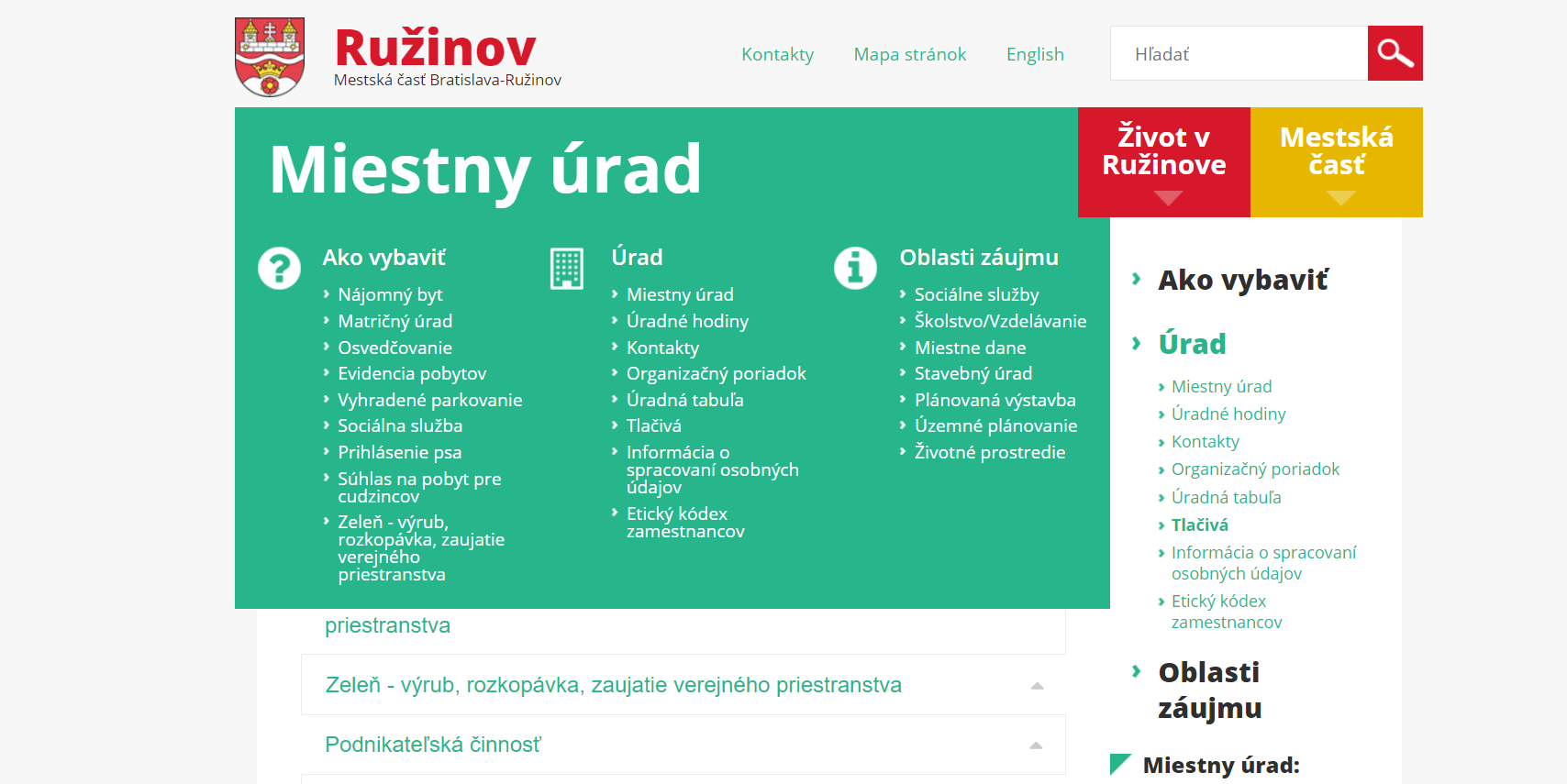 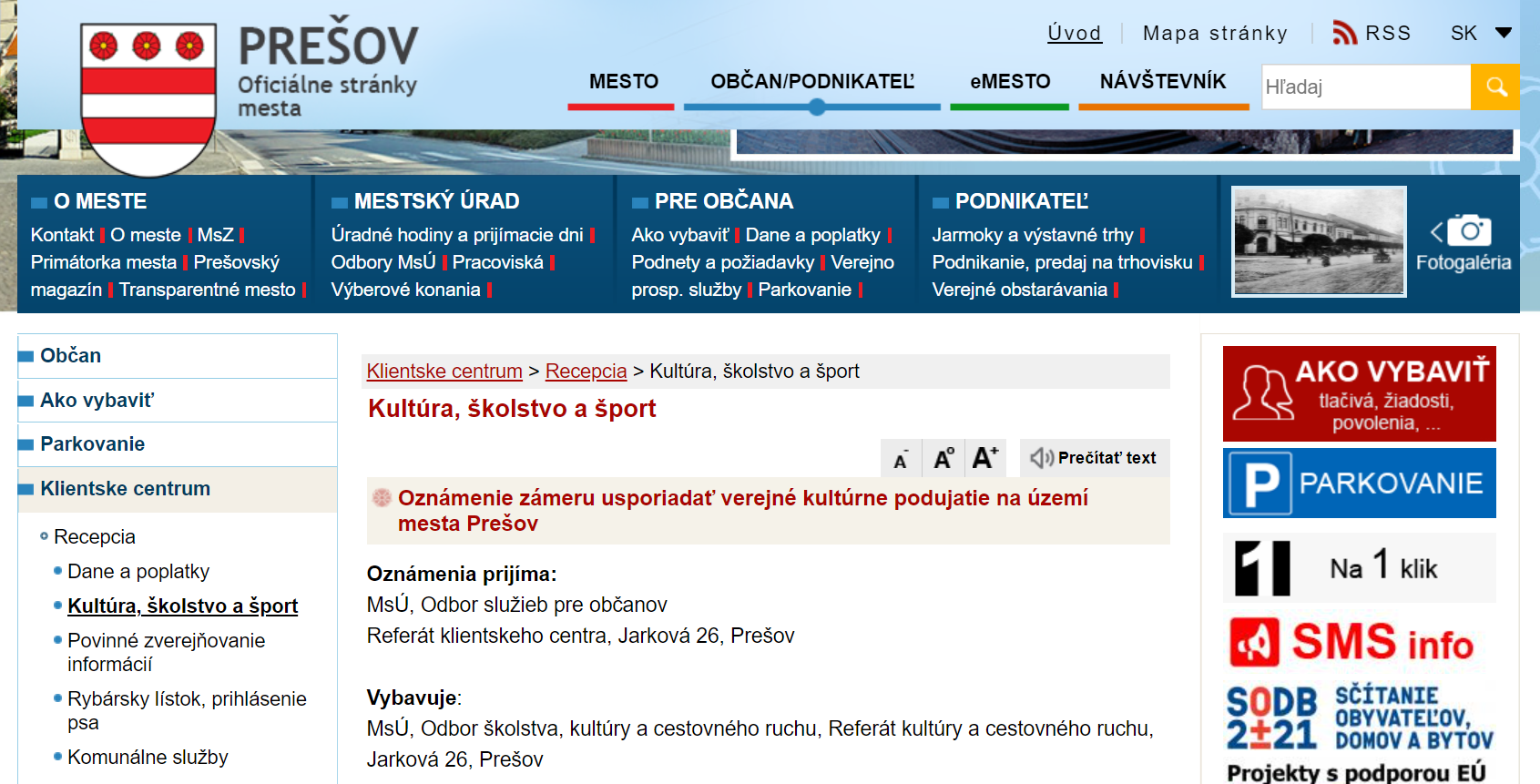 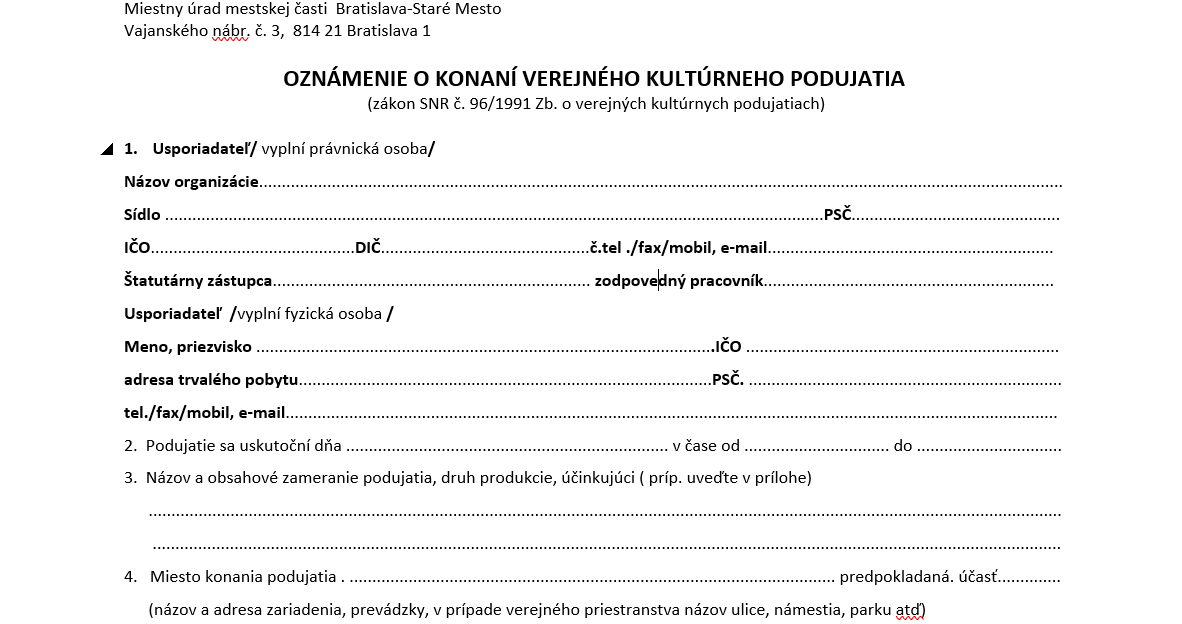 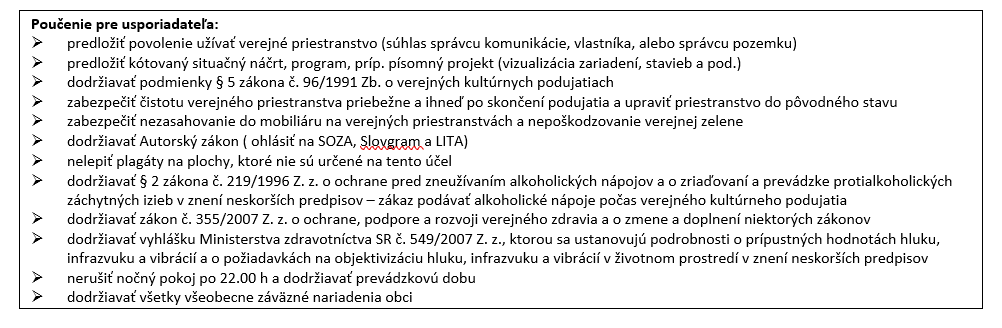 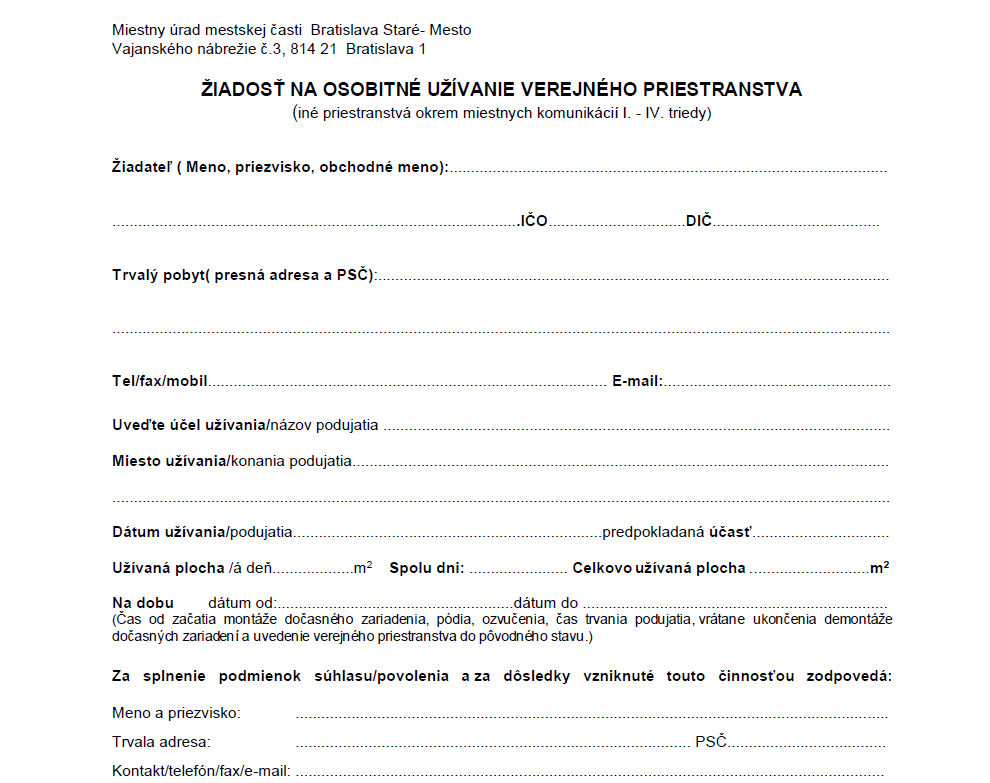 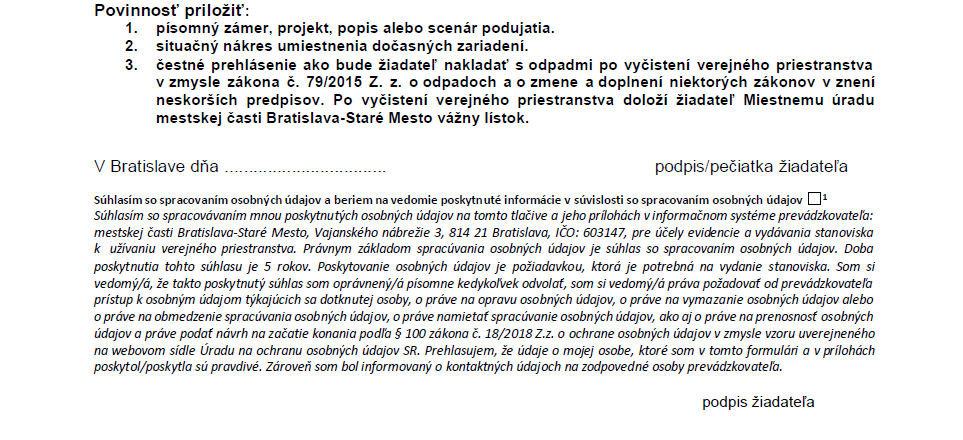 hrozilo závažné nebezpečenstvo pre ich zdravie alebo kde by konanie podujatia obmedzovalo verejnú dopravu alebo zásobovanie obyvateľstva.
Podľa § 98 ods. 1 Stavebného zákona

z toho dôvodu, že sa jeho konanie neoznámilo obci alebo by bolo v rozpore s týmto zákonom
Podľa § 6 ods. 2 zákona o VKP
Zakázanie verejného kultúrneho podujatia
Ďakujem za pozornosť
Andrea Derfényiová